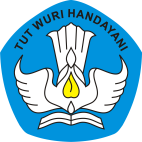 Policies and Strategies to Enhance The Quality Of Early Childhood and Primary Education in Indonesia
Hamid Muhammad, Ph.D

DIRECTOR GENERAL OF PRIMARY AND SECONDARY EDUCATION

1st International Conference on Early Childhood and Primary Education
Malang, East Java September 21st 2018
MINISTRY OF EDUCATION AND CULTURE
REPUBLIC OF INDONESIA
1
Indonesian Educational System
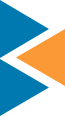 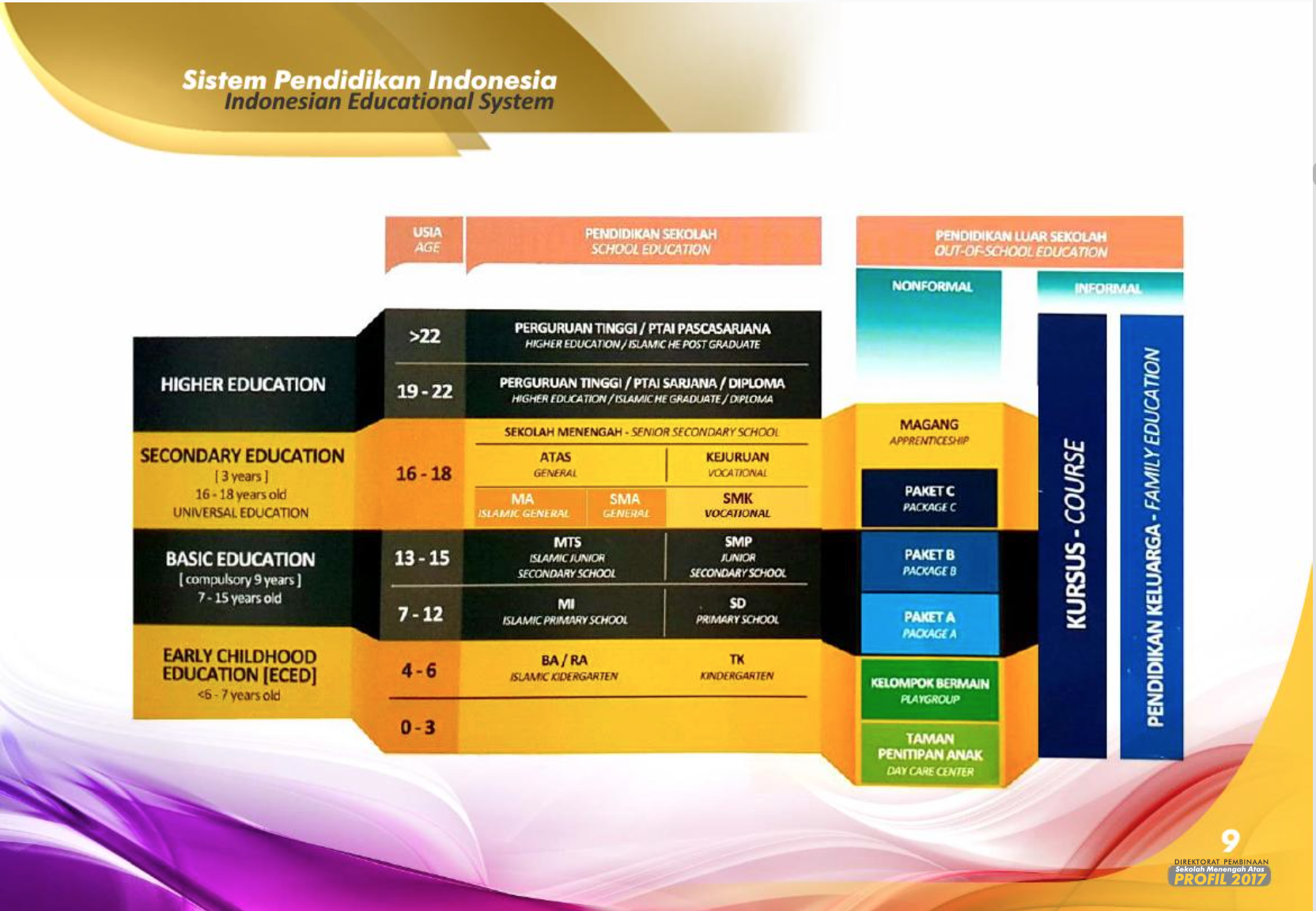 2
CHALLENGES
Industry Revolution
 Fast Improvement
 Super technology that could change conventional activities
 job destruction (work that replaced the machine/robot)

 B.  Globalisation
The decree of the presence of foreign school for early childhood education
Western cultures are more trustworthy; 
 early childhood education n and primary education gap service is getting wide based socioeconomic disparities
CHALLENGES
C. Children   born in 2010 are, including Alpha, with criteria: 
There will be lots of birth that which will make a tight competition between others, 
 Addicted to technology, 
 Education level will be higher so an early good preparation for pre school education is important as a Z and Alpha
generation
ECEDECED PROFILE
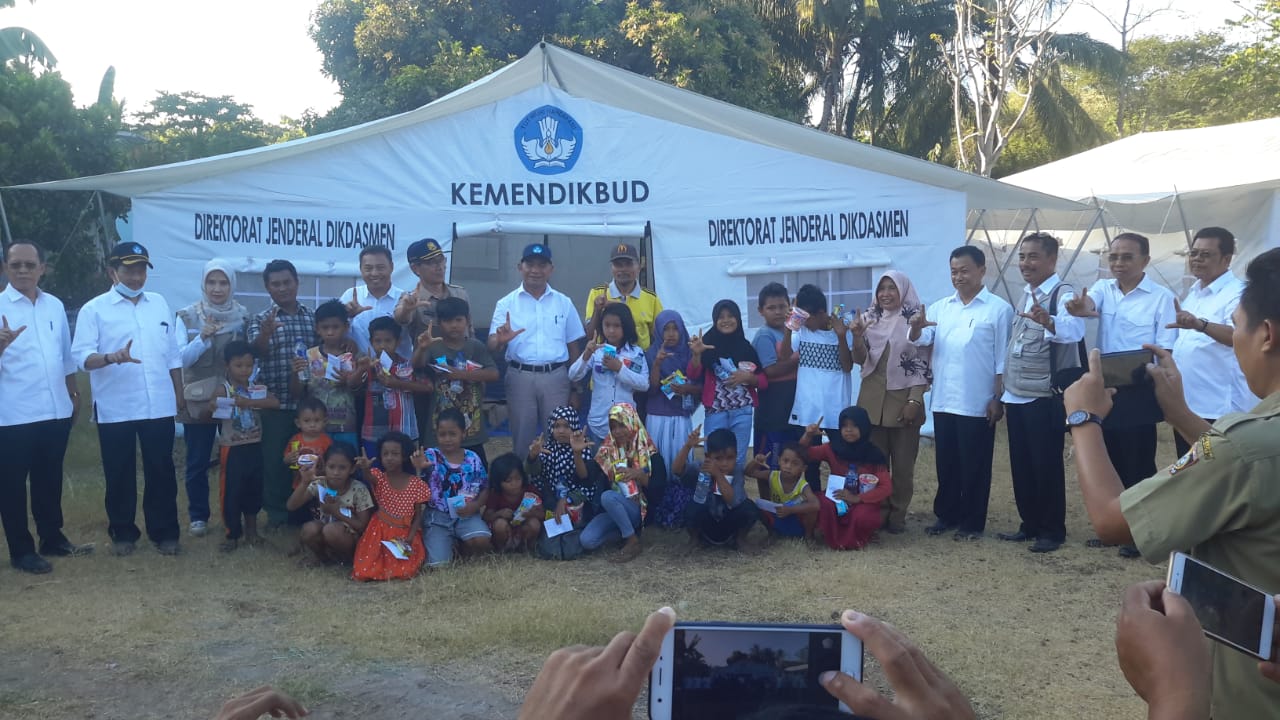 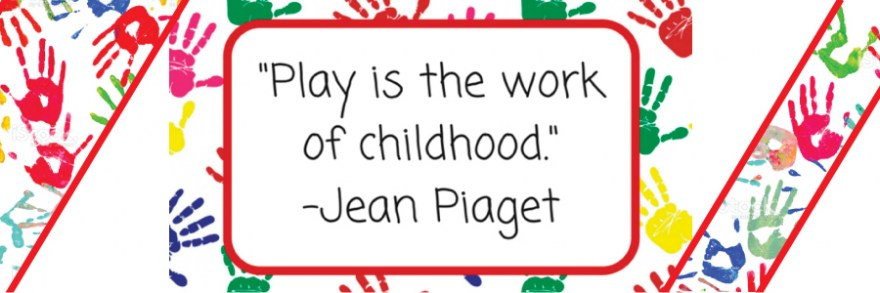 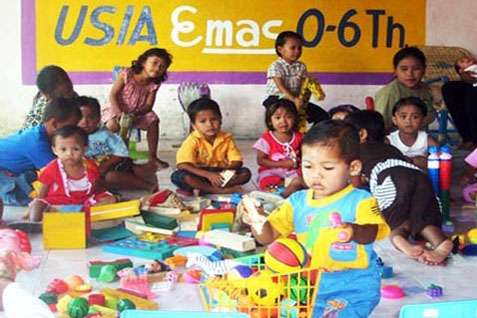 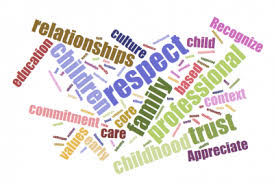 5
ECED Participation Age 0-6
How Important Pre School Quality
Neurosains:  
The fastest period of brain development occurs in the first phase of life ; the good quality of brain development could be last for a long time.
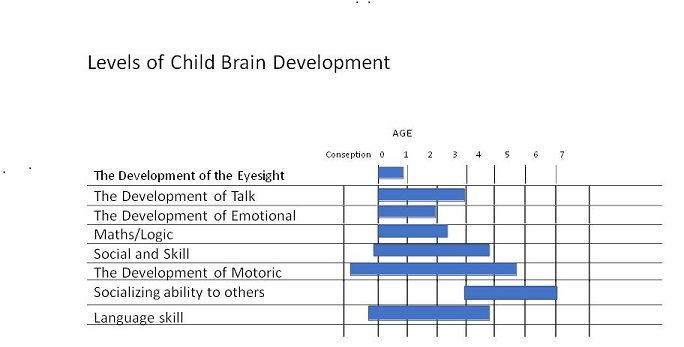 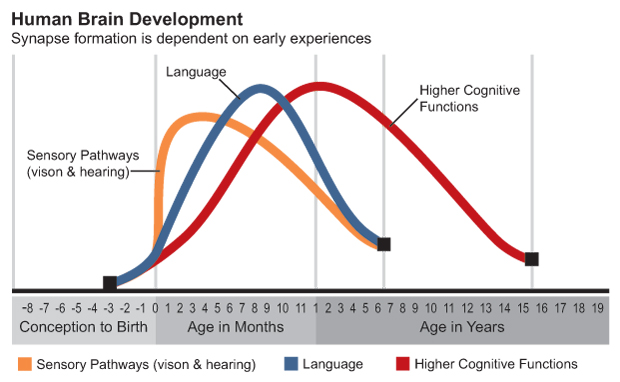 THE IMPORTANCE  OF QUALITY IN ECED
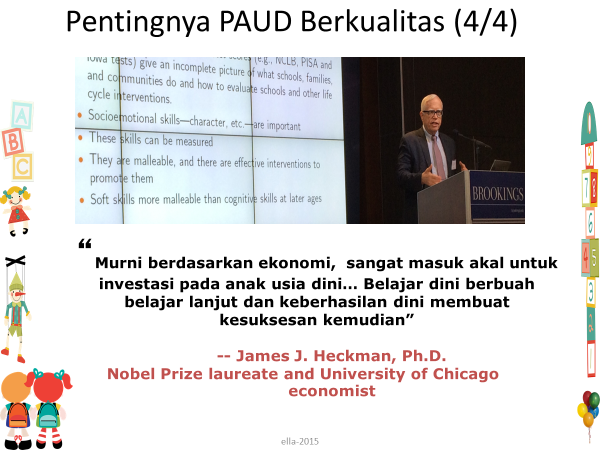 Quality of early childhood development heavily influences health, economic and social outcomes for individuals and society at large

There are great economic gains to be had by  investing in early childhood development
8
Policy of ECED
Access expansion and strengthening the Pre School Program and community on target, process, and study achievement
1
Preserving the region free of corruption and constantly improve governance accountable and transparent
Strengthen the quality of early childhood Education unit and community which is accredited, independent and competitiveness
2
5
Policy of Director General of Pre School Education and Community 2018
4
3
Enhancing the cooperation to the Central Government, regions and stakeholders in determining the ecosystem for early childhood education and community
Modernize and learning innovation of early childhood education and community in accordance with the era, science and technology and local wisdom
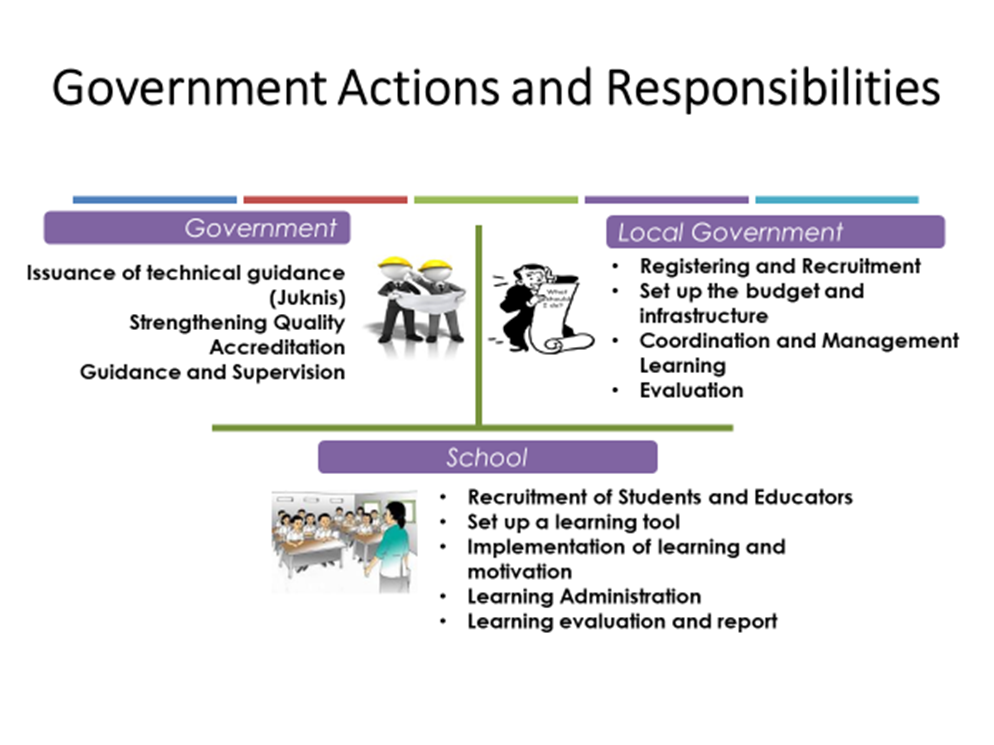 GOVERNMENT ROLES AND RESPONSIBILITIES
10
Access Expansion and Strengthening The Quality of ECED
Collaboration with relevant Ministry, to:
Build an Infrastructure Pre School
Provision toys for Pre School students
Improved quality by doing training for Pre School teacher
Pre School Teacher Transportation.
There are 9682 Early childhood Institutions in 2697 Villages were assisted by Village Fund
Kementerian Pendidikan dan Kebudayaan Republik Indonesia
11
Strengthening of Institutional and Educational Units
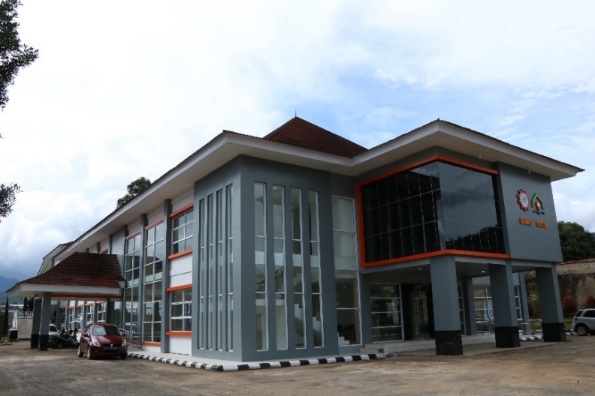 The establishment of SEAMEO CECCEP: Center for the study and advocacy of early childhood education and Family Education in Southeast Asia
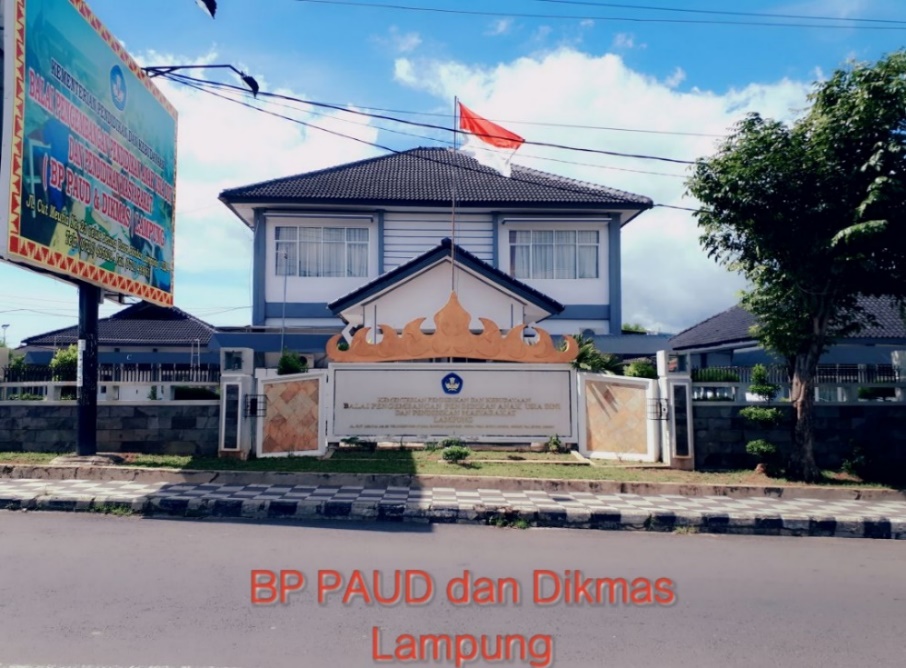 More than 21 Centres
Development cooperation programmes with
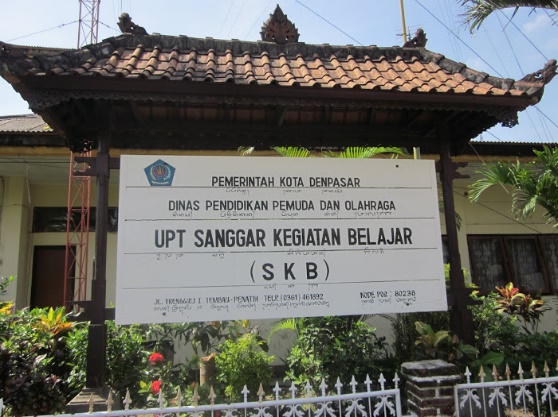 372 SKB have changed functions become units of the Non Formal Education
SEAMOLEC
RECFON
SEAQIS
SEAQIM
BIOTROP
Target Achievement of Quality Development
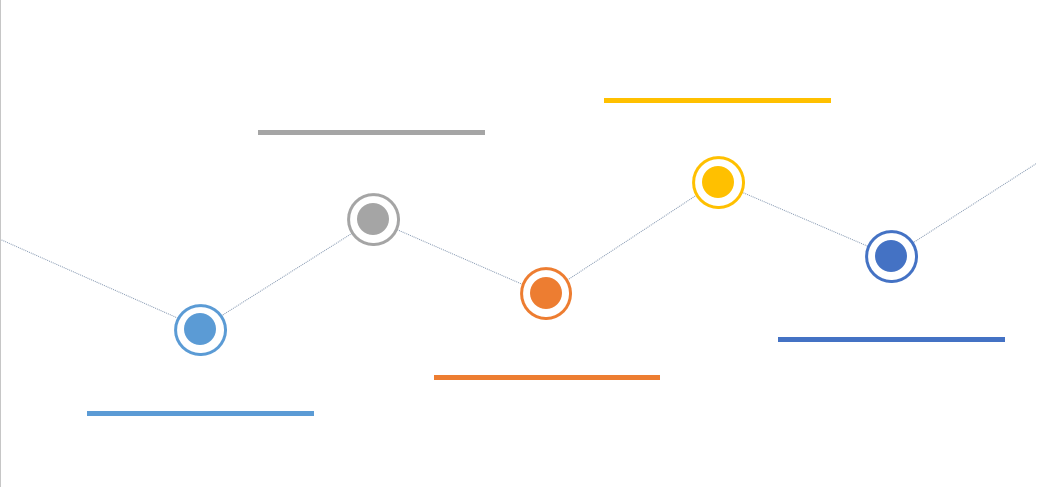 > 30.000
Educational unit
> 10.000
Educational unit
2019
2018
2017
2016
2015
> 40.000
Educational unit
> 20.000
Educational unit
6.000
Educational unit
Target of Strategic Plan 2017
It  required the local government  support in the budget and cooperation in doing  guidance to achieve the national standards of education
PAUD : 5.759 lnstitutions
LKP : 3.500 institutions
PKBM : 995 institutions
BASIC EDUCATIONPRIMARY AND SECONDARY EDUCATION
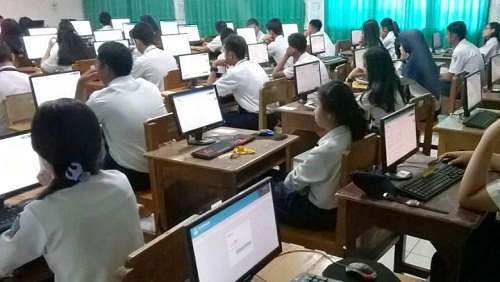 14
Profile of Basic Education
Year 2018
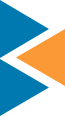 Source: Center for Educational Data and Statistics and Culture, MOEC
15
Gross Enrolment Ratio 2014 - 2017
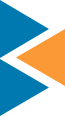 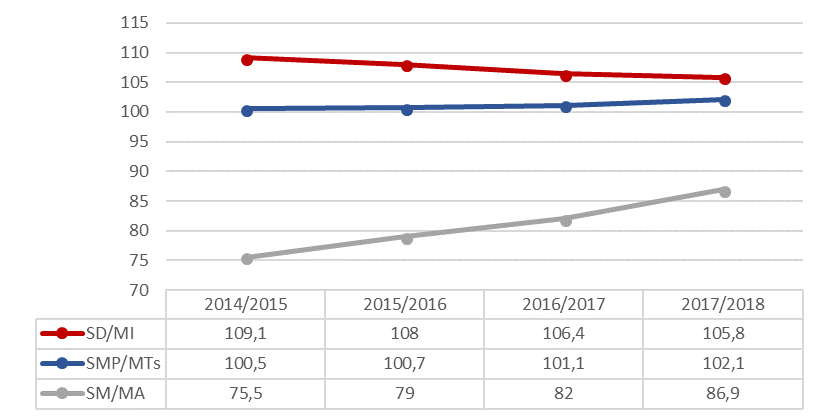 16
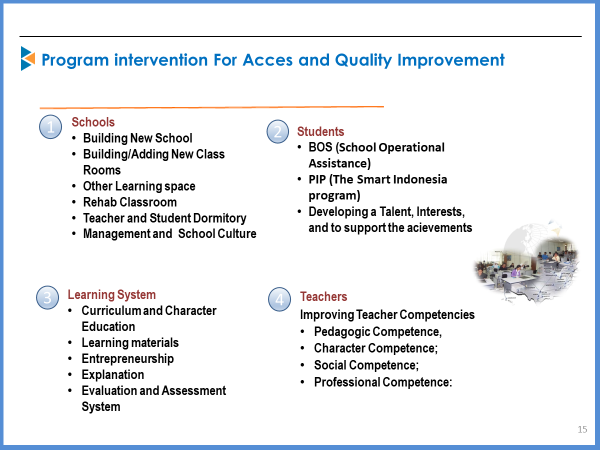 17
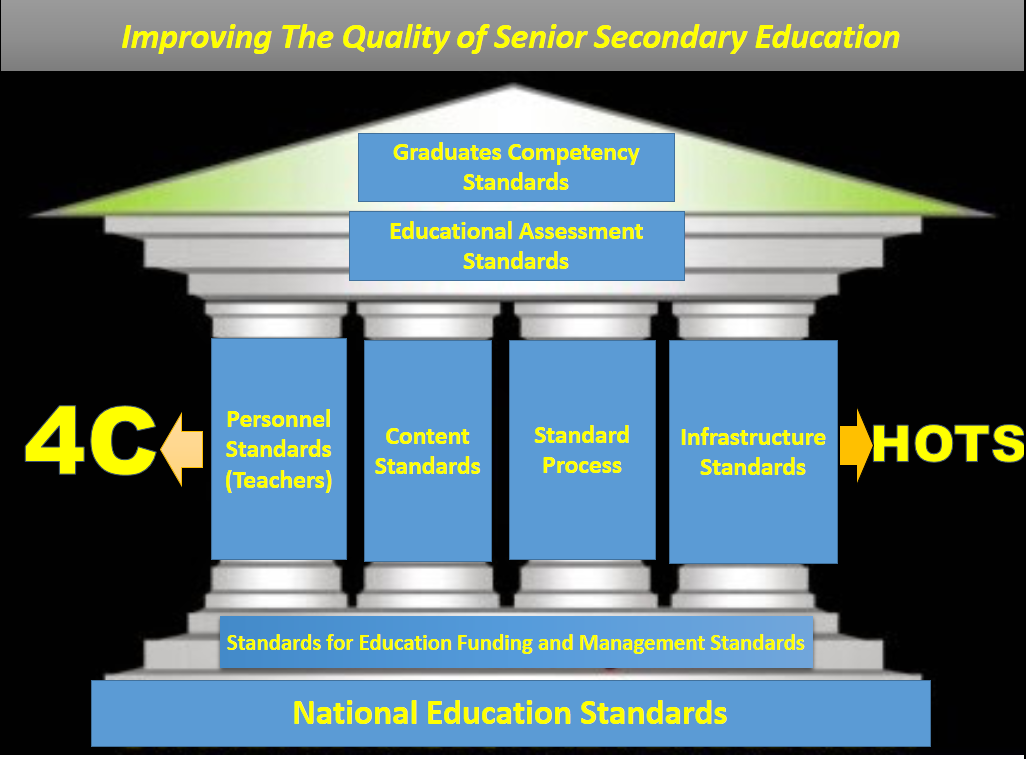 Improving The Quality of Basic Education
18
19
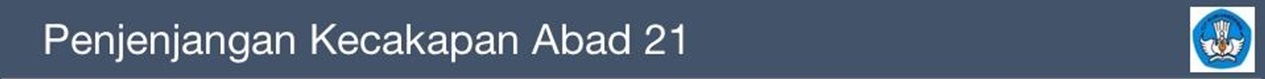 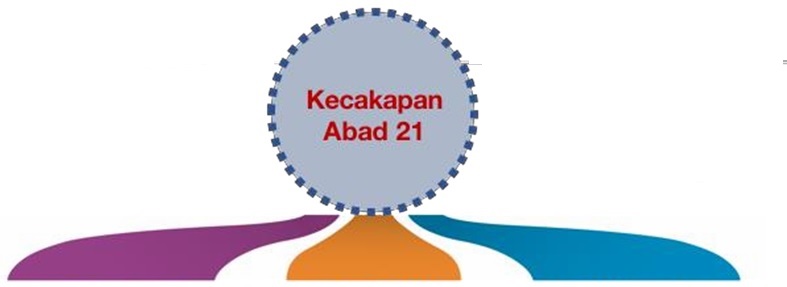 Character
Religious
Nationalism
Integrity
Collaboration
independent
Literacy
language and literature
Numeracy
Science
Financial
Culture and citizenship
Competencies
Crithical thinking
Creativity
Communication
collaboration
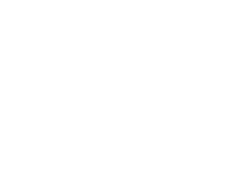 20
Character Building Reinforcement and 
Literacy Activities
INTRA
CO & EXTRA CURRICULAR
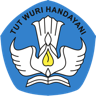 Thank You